«Викторина по русскому       языку»
Цель: развитие профессиональных компетенций педагогов.
Выполнила: Межетская О.М
Культура речи детей неразрывно связана с культурой речи воспитателя и всех окружающих.  

Речи воспитателя должны быть присущи абсолютная грамотность, четкость, выразительность, точность и правильность словесных обозначений.
Москва
(Жители – «Москвичи»)
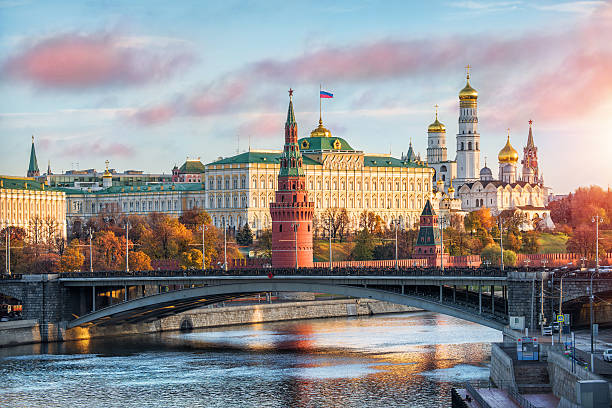 Подберите к поговорке сказку, которая подходит ей по смыслу:
Команда зелёных
Команда Красных
Не в золоте счастье. («Курочка Ряба»)
 Чьи хоромы, того и хлеб. («Три медведя»)
 Не верь речам, где меду слишком, не будь самоуверен слишком. (Колобок»)
Вместе вдвое, дело любое, спорится друзья («Репка»)
В тесноте, да не в обиде. («Теремок»)
Захотел побыть волк в овечьей шкуре, да не вышло. («Волк и семеро козлят»)
Тула
(Жители – «Туляки»)
Чем знаменита Тула? 
(Пряник, самовар, гармонь)
Поставить ударение
Команда зелёных
Команда Красных
БаловАть
ДоговОр
КаталОг
КвартАл
Августовский
ЗвонИт
КрасИвее
КУхонный
ОблегчИть
ОбеспЕчение
Вологда
(Жители – «Вологодцы или Вологжане»)
Чем знаменита Вологда? (Дед Мороз, масло, вологодское кружево)
«Переведи» пословицу на русский язык
Команда зелёных
Команда Красных
Безмолвье-цветы (японская поговорка) («Речь-серебро, молчанье-золото»)
Это случится тогда, когда свинья на дуб в желтоватых тапочках заберется (польская) («Когда рак на горе свистнет») 
Верблюда под мостом не спрячешь. (Афганистан) («Шила в мешке не утаишь»)
Бойся тихой реки, а не шумной. (Греция). («В тихом омуте черти водятся»)
Продающий веер обмахивается  рукой (китайская поговорка) («Сапожник без сапог»)
Сын леопарда – тоже леопард (Африка) («Яблоко от яблони не далеко падает»)
Гусь-Хрустальный
(Жители – «Гусевчане»)
Чем знаменит Гусь-Хрустальный? 
Здесь находится популярный во всем мире завод по изготовлению стекла.
Блиц-опрос(команды по очереди отвечают на вопросы, за каждый правильный ответ- фишка)
Команда Красных
Команда Зеленых
Определить род существительных: Жюри  (Ср.р), Шампунь  (М.р), Кофе  (М.р), Вуаль (Ж.р), Пюре (Ср.р)
ЛУЗНУТЬ- это щелкать семечки или выпить вина. 
Кто такой АБАНАТ? (упрямец или добряк?) 
 Антонимы к словам:                      Восход- закатПольза- вредЛентяй- трудоголик
Определить род существительных: Рояль  (М.р), Студень  (М.р), Мозоль  (Ж.р), Тюль (М.р), Каре (Ср.р)
ПОДКАСТИТЬ- это пройти отбор или сделать зло. 
Кто такой АХАХА? (гуляка или хохотун?) 
 Антонимы к словам:                      
      Родина- чужбина      Дружба- ссора, вражда      Отдых- работа
Комсомольск-на-Амуре
(Жители – «Комсомольчане»)
Крупнейший промышленный центр дальневосточного региона. Градообразующие предприятия: судостроительный, авиазавод, нефтеперерабатывающий и металлургический заводы.
Конкурс капитанов «Скороговорки»       (нужно сказать с разными эмоциями)
Тортилла не тортами торгует, а тарталетками
«Связку сушек сушил Саша на суше»
радость
злость
сожаление
удивление
Великий Новгород
(Жители – «Новгородцы»)
Колоритная древнерусская архитектура, памятники ЮНЕСКО, фрески Феофана Грека, огромный музей деревянного зодчества под открытым небом, иконы новгородской школы и Софийская звонница
«Угадай современное значение старославянских слов»
Команда зелёных
Команда Красных
1. Встреснуться
влюбиться;
спохватиться 
встряхнуться.
2. Елдаечки
пшеничные лепешки 
старинные женские украшения;
качели.
1. Уварахтаться
испачкаться 
укутаться;
заблудиться.
2.  Остолопиться
сердиться;
упрямиться;
растеряться
Владивосток
(Жители – «Владивостокцы»)
В списке главных достопримечательностей Владивостока — остров Русский, Токаревский маяк, Золотой мост, остров Шкота, Кравцовские водопады.
Придумать как можно больше слов-определений про слово «РАБОТА»
По очереди каждая команда называет по 1 слову. Не повторяться!)
Работа Какая? (Любимая, трудная, лёгкая, тяжелая, посменная, высокооплачиваемая и т.д)
Пенза
(Жители – «Пензенцы»)
Старинный русский город, основанный в 1663 году, как крепость для защиты от набегов кочевников. 
Сегодня на ее улицах и площадях можно увидеть памятники архитектуры 18-19 веков, в том числе храмы, монастыри, учебные заведения и купеческие дома.
Образуйте от этих слов форму множественного числа и поставьте ударение
Команда Красных
Команда зелёных
Шофер (шофЁры)
Торт (тОрты)
Дно (дОнья)
Бухгалтер (бухгАлтеры)
Профессор (профессорА)
Инженер (инженЕры)
Лектор (лЕкторы)
Якорь (якорЯ)
Порт (пОрты)
Доктор (докторА)
Лебедёвка
(Жители – «Лебедёвцы»)
Подберите к фразеологизмам (устойчивым выражениям) синонимичные фразеологизмы
Команда Красных
Команда зелёных
«Во весь дух»      («Сломя голову»)
«Водить за нос» («Вешать лапшу на уши»)
«После дождичка в четверг» («Когда рак на горе свистнет»)
«Как снег на голову»   («Нежданно-негаданно»)
Рефлексия
Нужно продолжить фразу (участники вытягивают на листочках начало фразы, которую им нужно продолжить)
Мне понравилось...
Особенно интересно было...
Я получила удовольствие от....
Для меня было сложным...
Не совсем было понятно...
Возьму в работу...
Я сегодня поняла...
Я воспользуюсь приёмом...
Сегодня меня раздражало....
Я получила информацию...